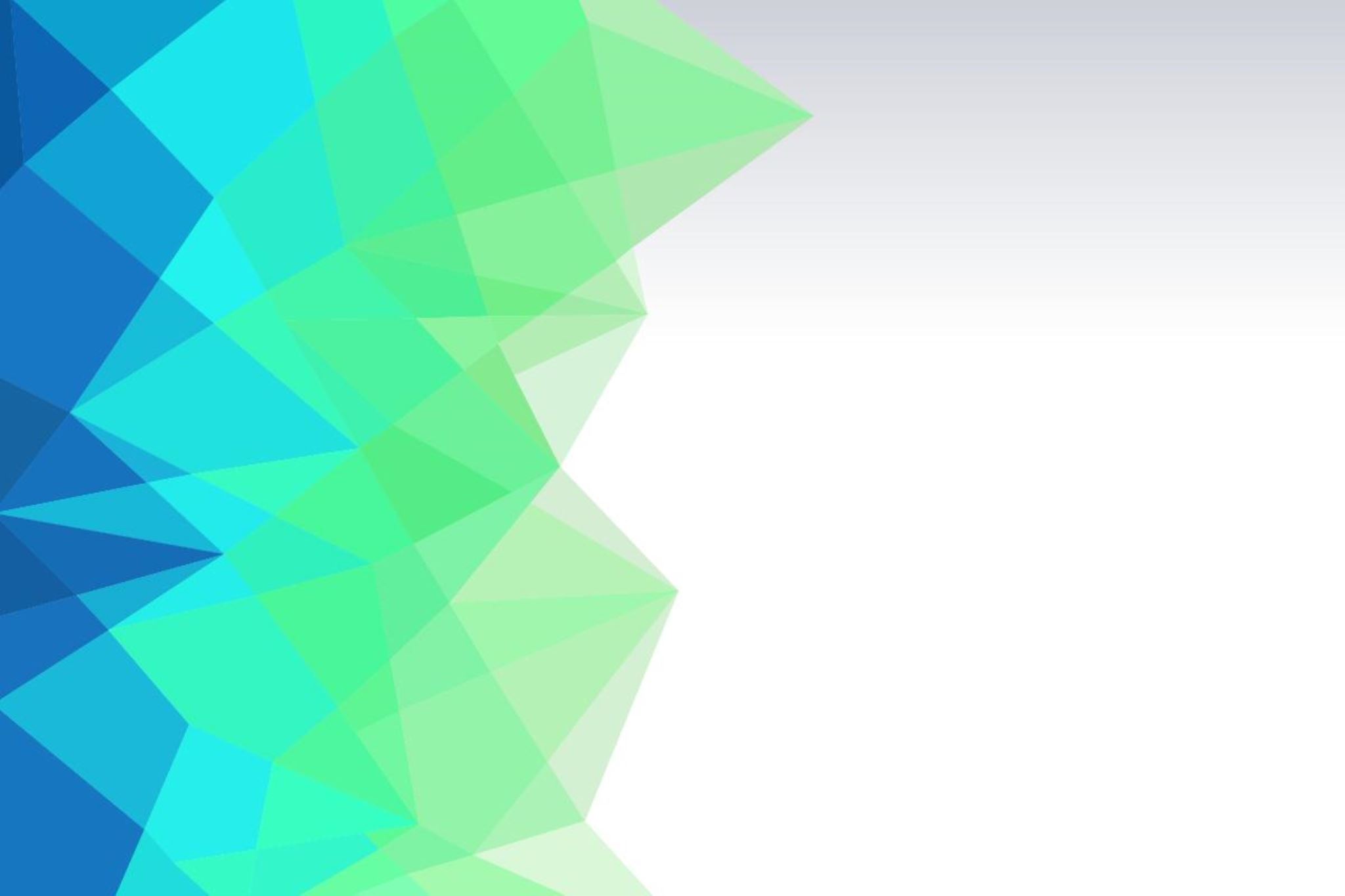 Modelo Sociocognitivo y Pragmalingüístico para la Producción de Textos
Basado en la propuesta de Hayes y el grupo Didactext
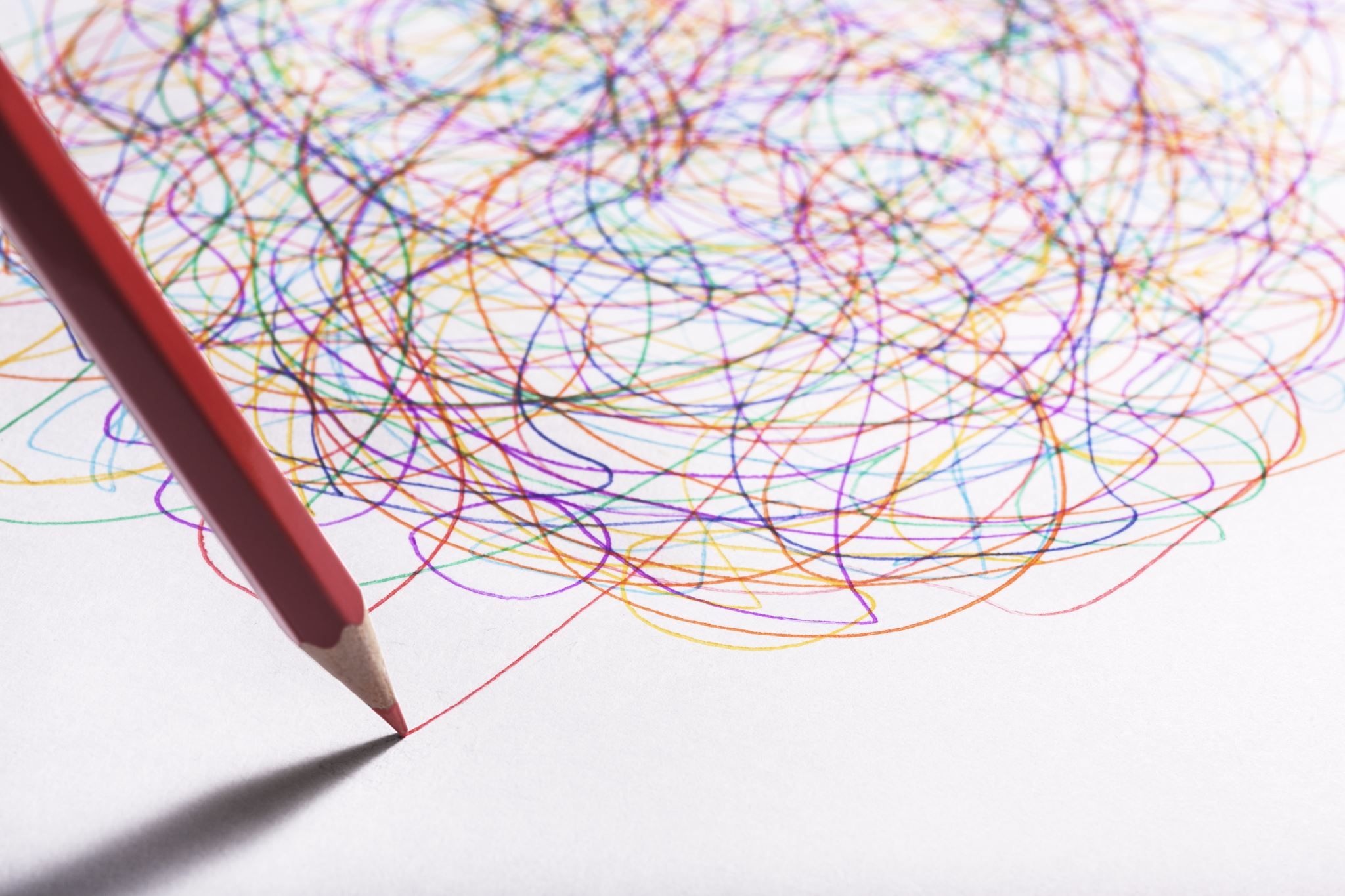 1. Introducción al Modelo
Basado en Hayes (1996) y ampliado por Didactext.
Considera la interacción entre cultura, contexto e individuo.
La escritura se concibe como un proceso complejo, no solo cognitivo.
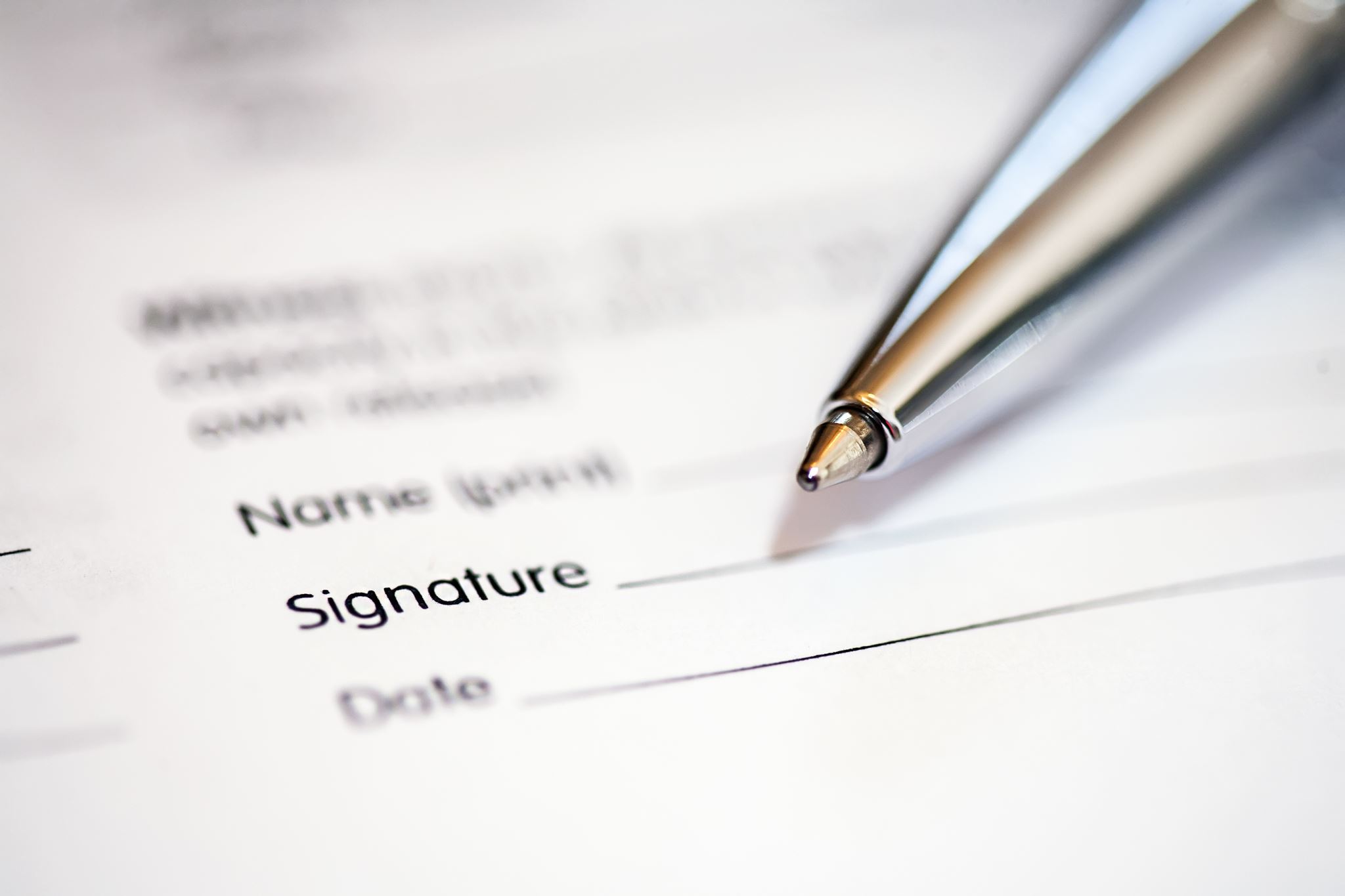 2. Primer Círculo: Cultura
El contexto cultural influye en la producción de textos.
Incluye normas, valores, ideologías y sistemas de escritura.
Se apoya en Bajtín, van Dijk y Kristeva sobre géneros discursivos.
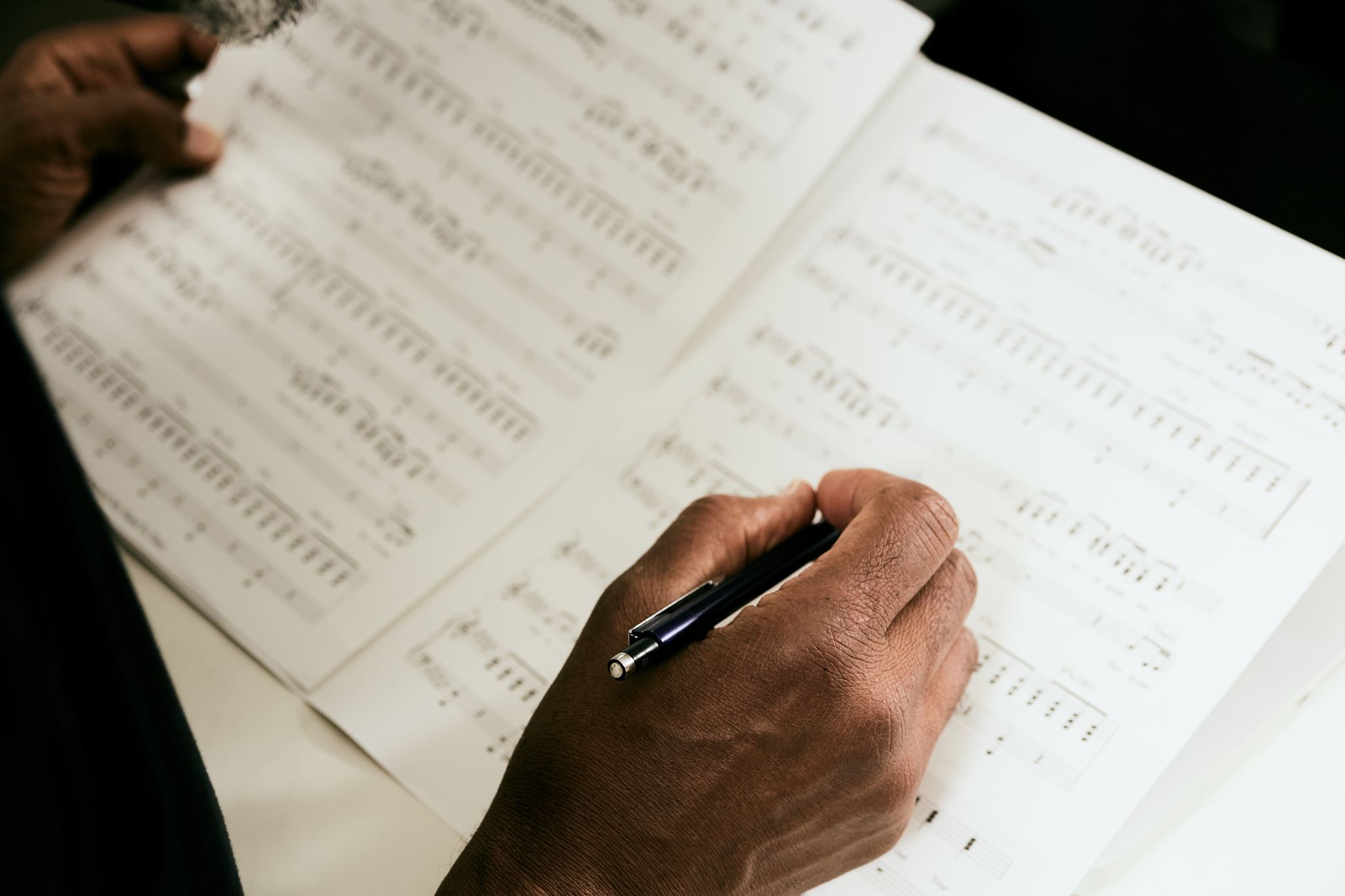 3. Segundo Círculo: Contextos de Producción
Factores externos que influyen en la escritura:
  - Contexto social (audiencia, interlocutores, normas discursivas).
  - Contexto situacional (espacio físico y digital).
  - Contexto físico (herramientas de escritura: papel, digital, multimedia).
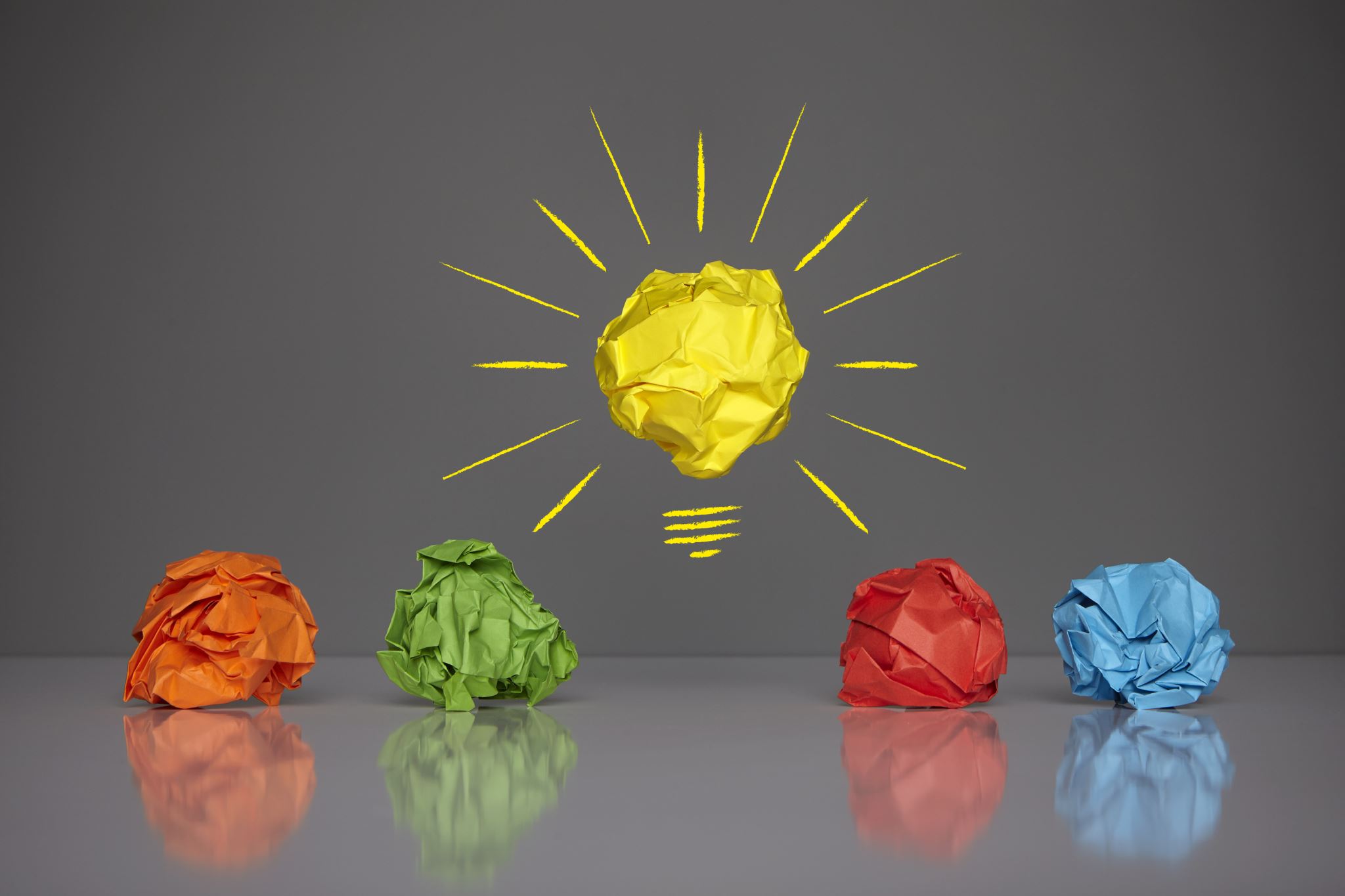 4. Tercer Círculo: Individuo
El escritor como constructor de sentidos.
Incluye la memoria cultural, motivaciones y emociones.
Estrategias cognitivas y metacognitivas que regulan la producción textual.
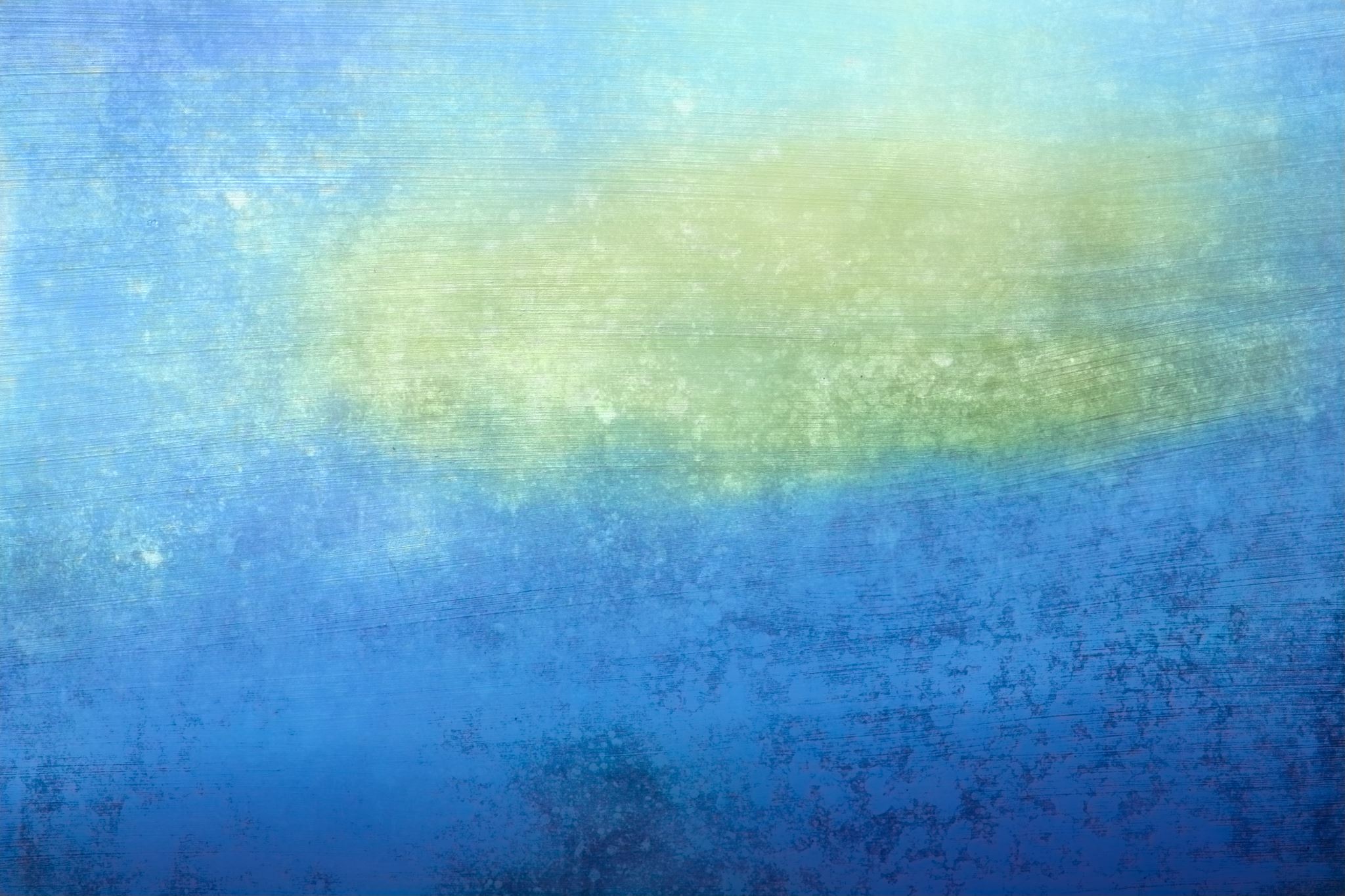 5. Procesos Cognitivos y Metacognitivos
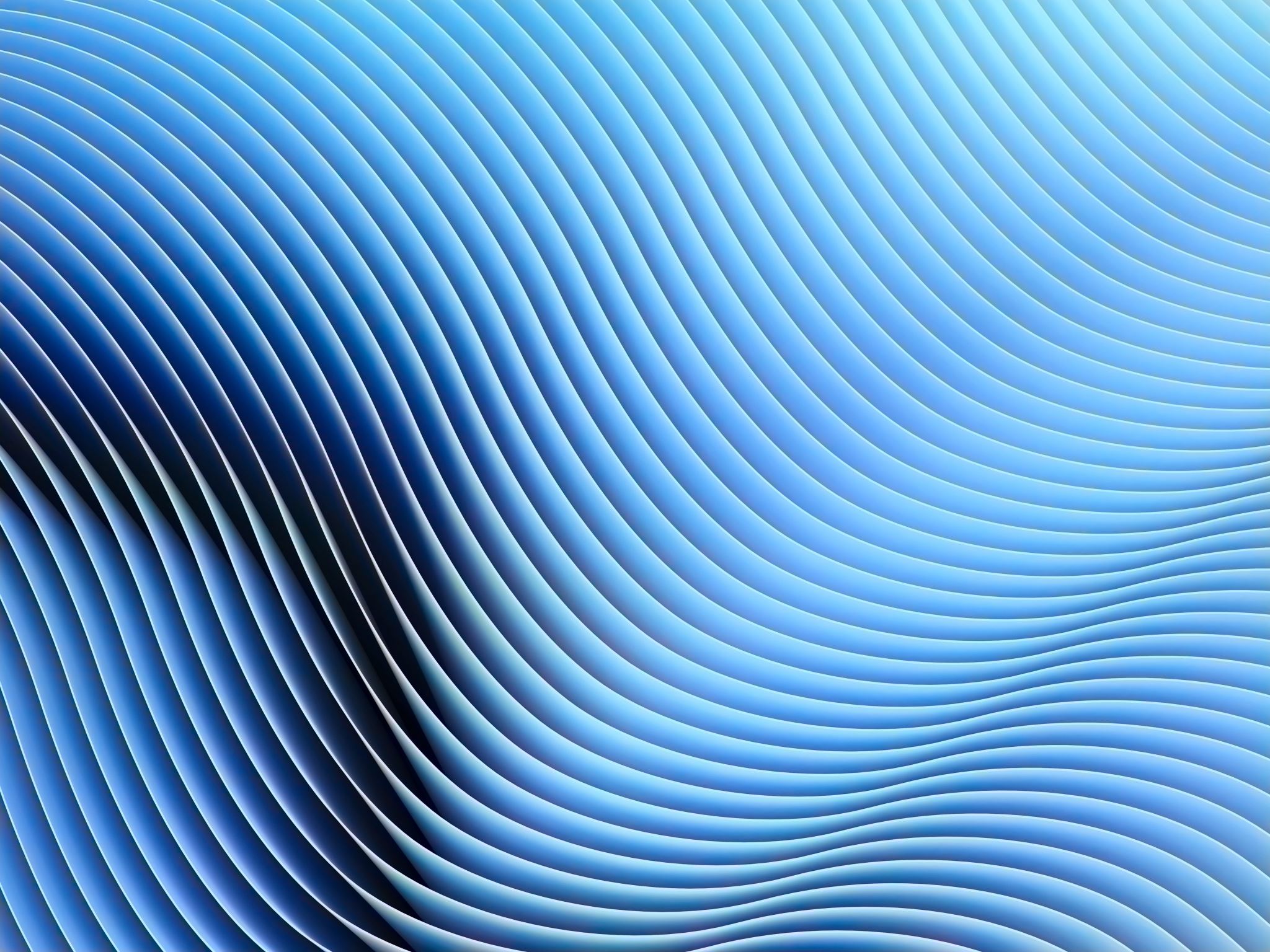 6. Estrategias Didácticas para la Escritura
7. Conclusión y Aplicaciones